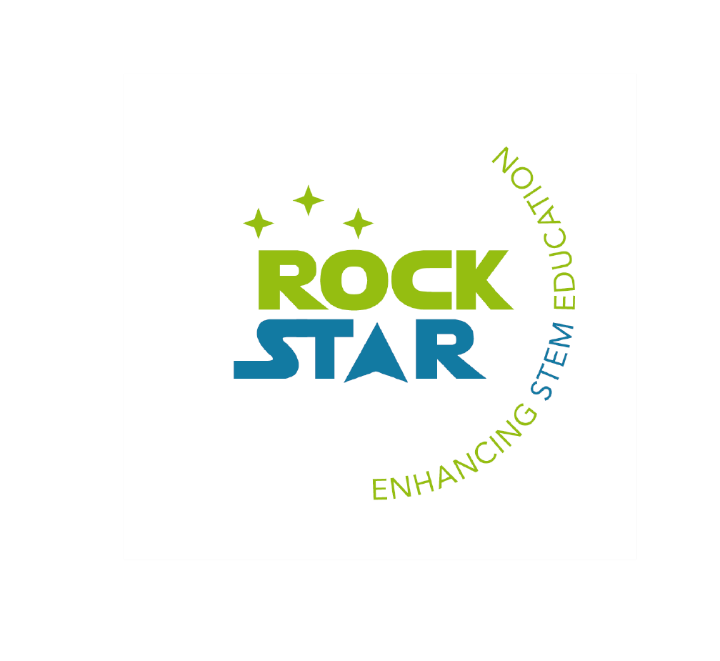 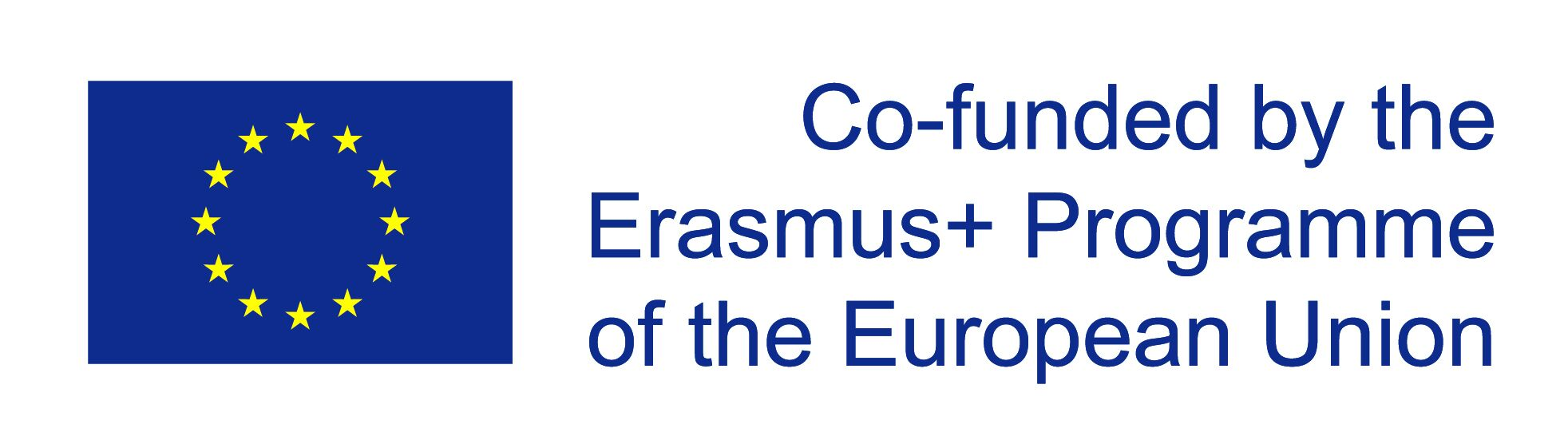 Our Star, the Sun
Energy Bill - Task
Activity I: naked eye
How to build a physical model of the sun
How to build a physical model of the sun
Activity II: energy bill
Sources of energy in the sun
Module I: Our star, the sun
The vibrational properties of physical bodies are related to 
their internal structure and dynamics
Activity III: oscillations
The sun and other stars vibrate/oscillate
To measure solar and stellar oscillations
Activity IV: solar and 
stellar oscillations
To extract information on the solar internal structure from its 
oscillatory properties
To learn how to move from the time-domain to the frequency-domain
Activity II-Challenge
Sun app
Exercise
Let´s calculate the solar luminosity with an smartphone
Exercise
Materials:



An smartphone
Install the App ‘Google Science Journal’
Exercise
Objectives:

To use the light sensor of an smartphone to measure solar irradiance

To carry out measurements in all sites of the project (the Canaries, Norway and Denmark) to study variations of solar irradiance with latitude

To carry out measurements at different dates and times to study seasonal variations of solar irradiance

To translate solar irradiance into solar luminosity
Step 1: the app

Let´s get familiar with the app ‘Google Science Journal’. This app allows us to get access to all sensors of the smartphone and also record the data. Depending on the smartphone, it is possible to record acceleration, magnetic field, light intensity, sound (frequency and intensity)

Visit the webpage ‘https://sciencejournal.withgoogle.com/' to learn about the app and how to use it

For this experiment, we are interested in the light sensor (it is represented as a light bulb in the app)

For smartphones running Android, light sensor measurements are given in ‘lux’

You can play around to measure the illuminance of different surfaces. Direct sunlight ranges from 32000 to 100000 lux
Exercise
Exercise
Step 2: the calibration

Students from all sites have to answer the question: How to check out that all smartphones used at all sites are measuring the same?

We need to calibrate the smartphones. Students are asked to devise an strategy to make this calibration

Teacher´s tip: use the same type of light bulb (same wattage and brightness) in all sites, place the smartphone at a defined distance from the bulb and record the light intensity with the app. Students report the values and inter-calibration coefficients are then defined.

The app allows to record measurements, hence students may calculate averaged values and do some statistics.
Step 3: the filtering

The light sensor may saturate if pointed directly to the sun. In this sense, some sort of filtering is advised 

Teacher´s tip: a piece of white paper covering the light sensor works fine, but students might be asked to find their own filtering strategy

It is necessary to calculate the percentage of light that is filtered out. Students are again asked to devise an strategy to measure the filtering coefficient

Teacher´s tip: use the inter-calibration  procedure, but in this case with and without the filter
Exercise
Exercise
Step 4: the pointing

It is time to point to the sun. Students are asked to devise a simple strategy to point the smartphone directly into the sun and perpendicular to the sunlight beams

Teacher´s tip: use the shadows projected by the sun on a flat surface
Step 5: the measurements

In clear sky days, students (at all sites) are asked to carry out measurements at predefined time intervals (hourly, every 30 minutes, …) from dawn till dusk. It could be very interesting to carry out these measurements throughout the year

Since smartphones will be inter-calibrated, the results from all sites are directly comparable. It might be studied the effect of geographical latitude, sun altitude and sky conditions

All measurements are given in lux (if Android phones are used). However, since we want to calculate the solar luminosity, these measurements have to be translated from lux to W/m2. There is not simple conversion, since it is wavelength color dependent. However, for the sun, there is an approximate conversion of 0.0079 W/m2 per lux
Exercise
Exercise
Step 5: the measurements

Our measurements make sense if sun rays strike  perpendicular to the earth surface. When does this happen? Do all places on Earth receive perpendicular ray at any time? Students could then use this webpage (or similar ones) https://www.pveducation.org/pvcdrom/properties-of-sunlight/calculation-of-solar-insolation   to put their data in context. How large is the error in the calculations of solar irradiance if we do not take into account the time of the year or the place where we are measuring?  In which site (Tenerife, Denmark or Norway) is this error the lowest?

Let´s take the measurement of the solar irradiance at the site where the error induced by the above assumption is the lowest. Have always this error in mind
Exercise
Step 5: the measurements

In order to calculate the total solar luminosity, we have to understand that the solar irradiance, we just calculated, is the power per square meter at the location of the Earth relative to the sun. We need to calculate the total surface of the sphere whose radius is the distance between the sun and Earth
Exercise
Step 5: the measurements

The surface of an sphere is given by 4πD2, where D corresponds, in this case, to the distance between the sun and the earth

As an example: the light meter of a vodafone smartphone gave a value of 13000 lux at noon on february the 2nd in Tenerife. The filtering coefficient was 14. If we take the distance from the unto the earth as 15x1011 m, we obtained that the total solar luminosity is approximately 3x1026W. The actual value is 4x1026W, hence, it is in a very good agreement, recalling the simplicity of the measurements and the assumptions
Exercise
Step 6: going beyond …

Let´s calculate the effective temperature of the Sun from the value of the luminosity

The Stefan-Boltzmann law relates the power radiated by a black body in terms of the area of the body and the effective temperature

If the Sun is considered a black body of area 4 π R2 and effective temperature T and radiating with a power L

L = 4 π R2 σ Τ 4

If the radius R of the star is given in meters, the luminosity in Watts and the numerical constant σ = 5.67 x 10-8, the calculated temperature will be expressed in Kelvin